Fresadora Floor Type Hidrostática Lazzati CG29001
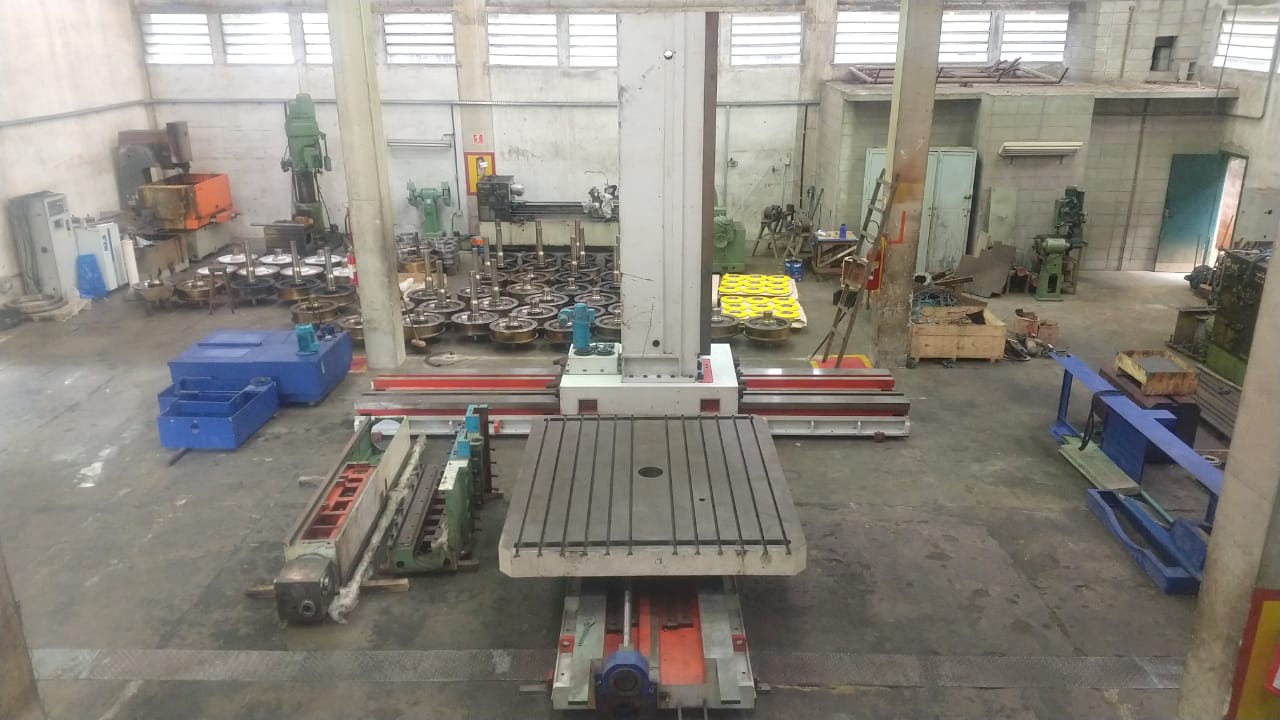 Especificações técnicas
Cursos

X 4000
Y 2400 (vertical)
Z  950 

Mesa 2500 x 2200 curso V 1500
 
Admissível 20 Toneladas
Especificações técnicas
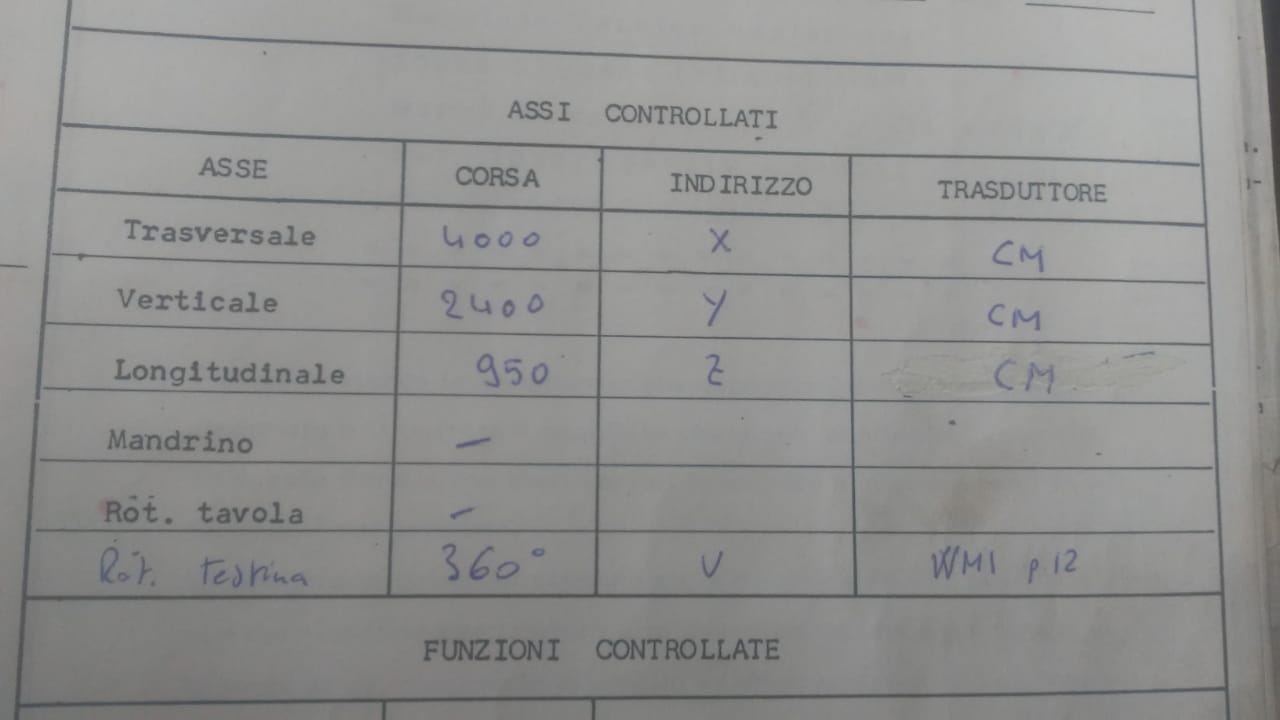 Especificações técnicas
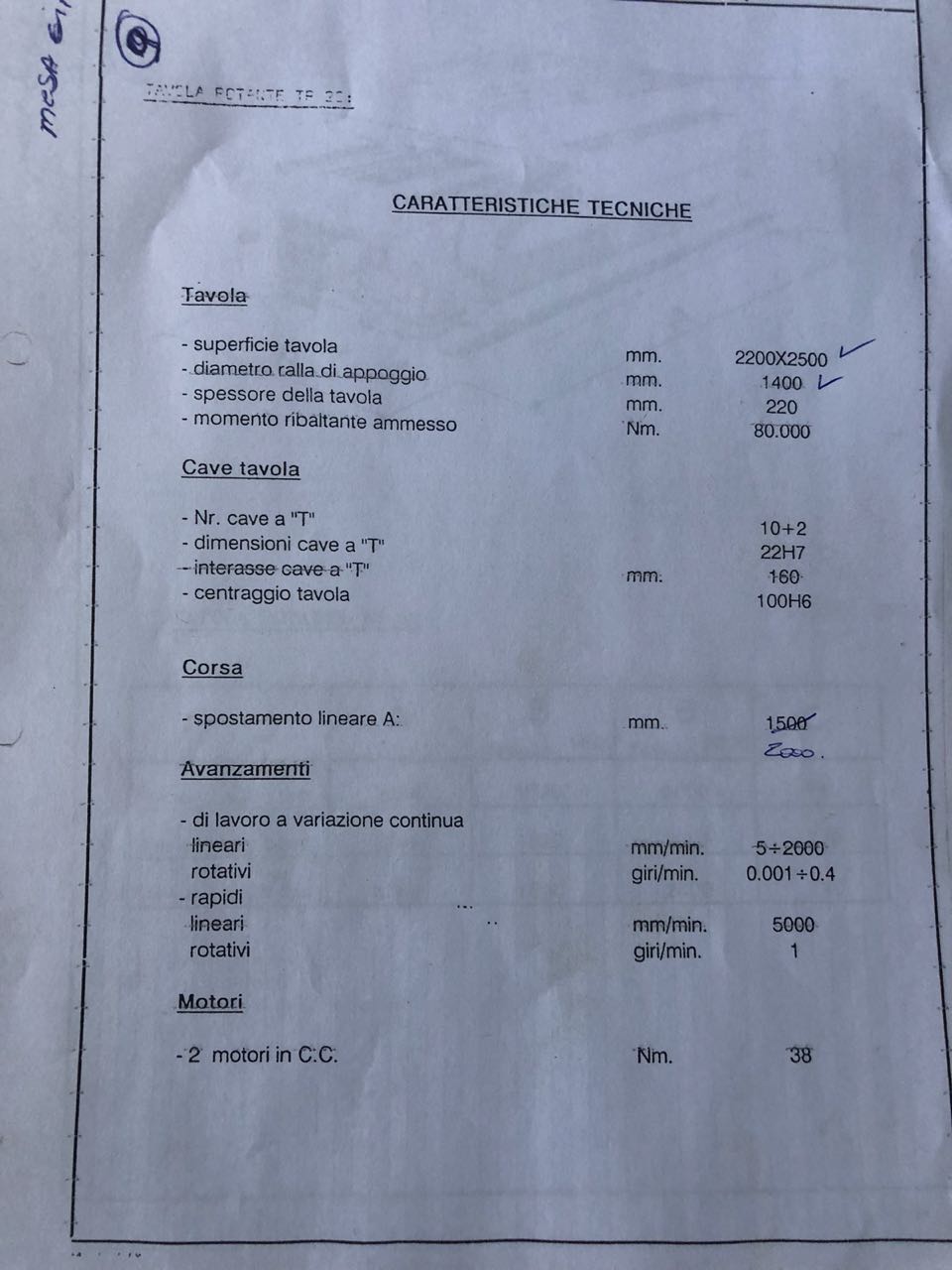 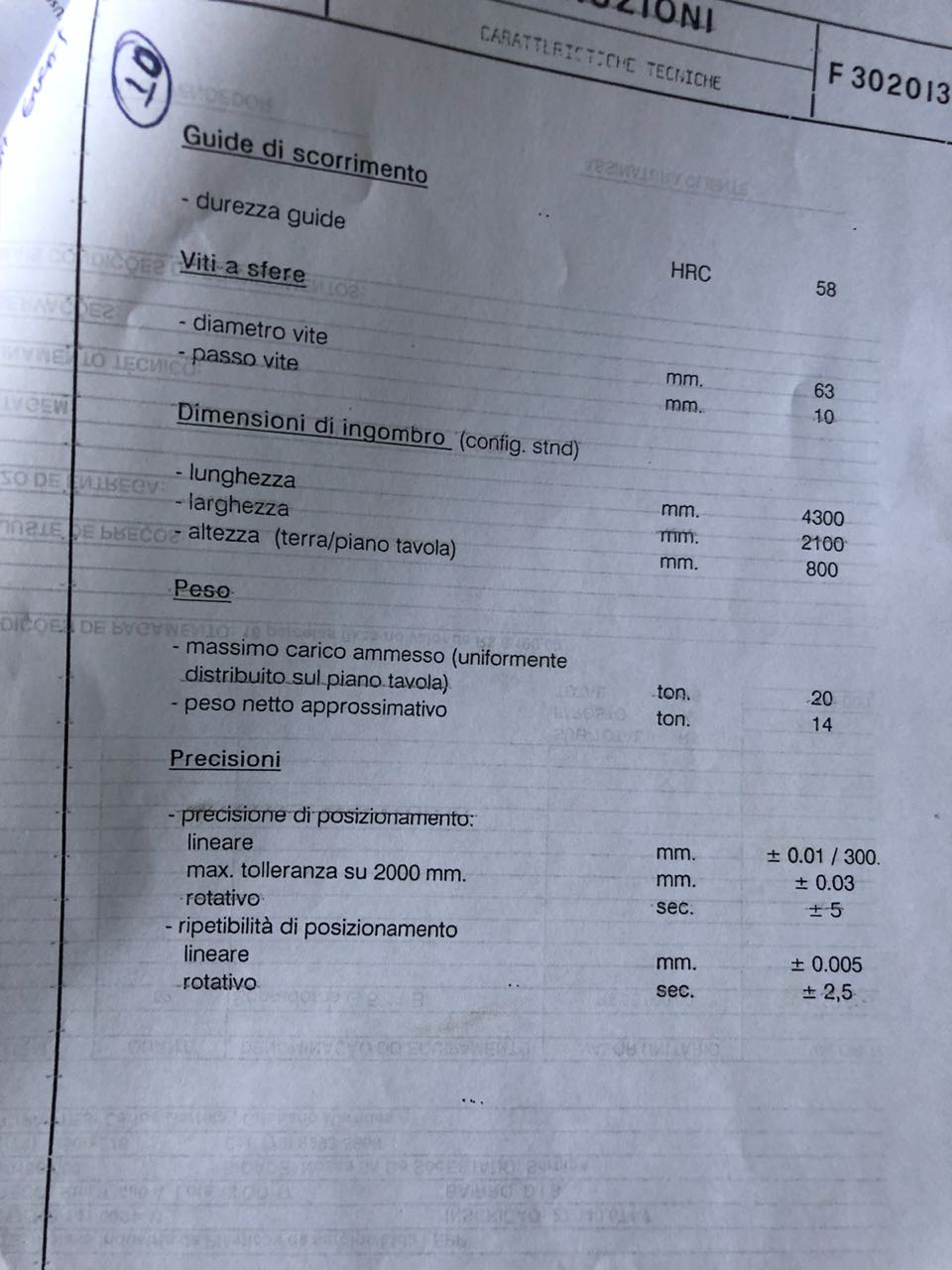 Especificações técnicas
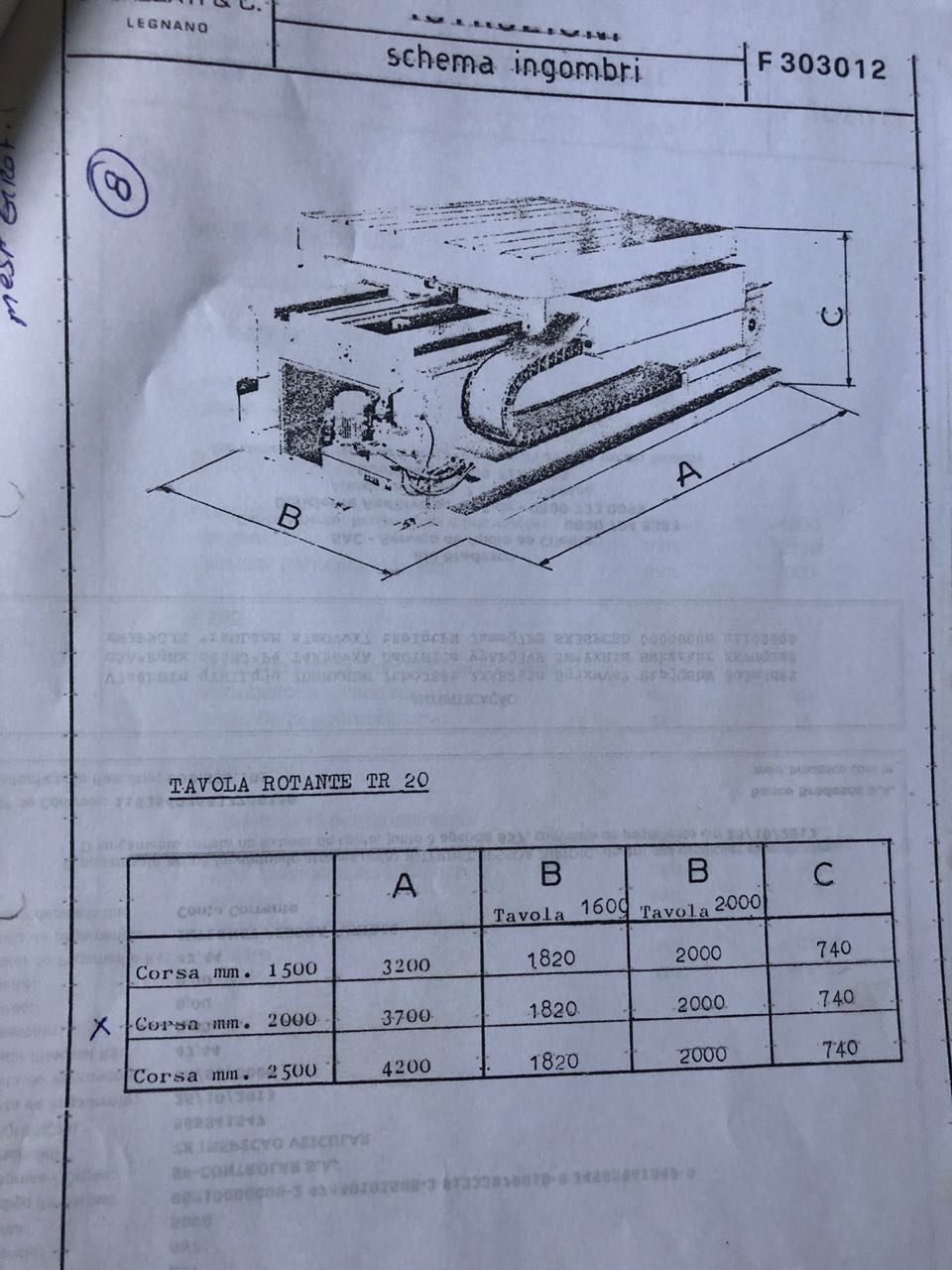 Etapas do Retrofit
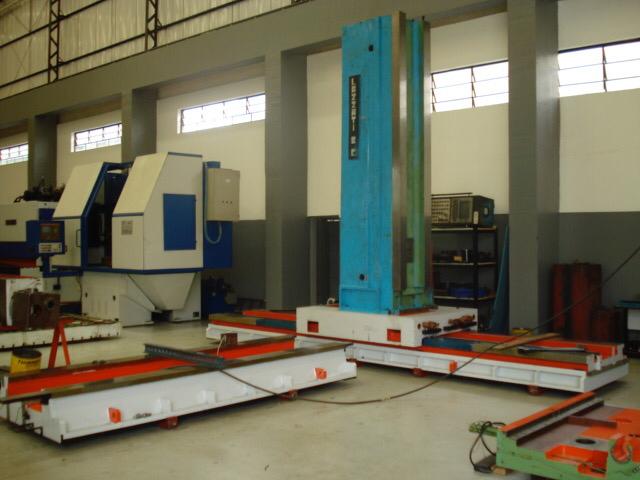 Etapas do Retrofit
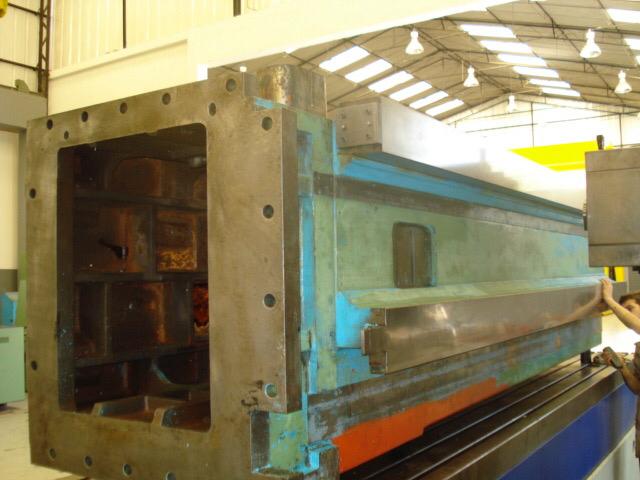 Etapas do Retrofit
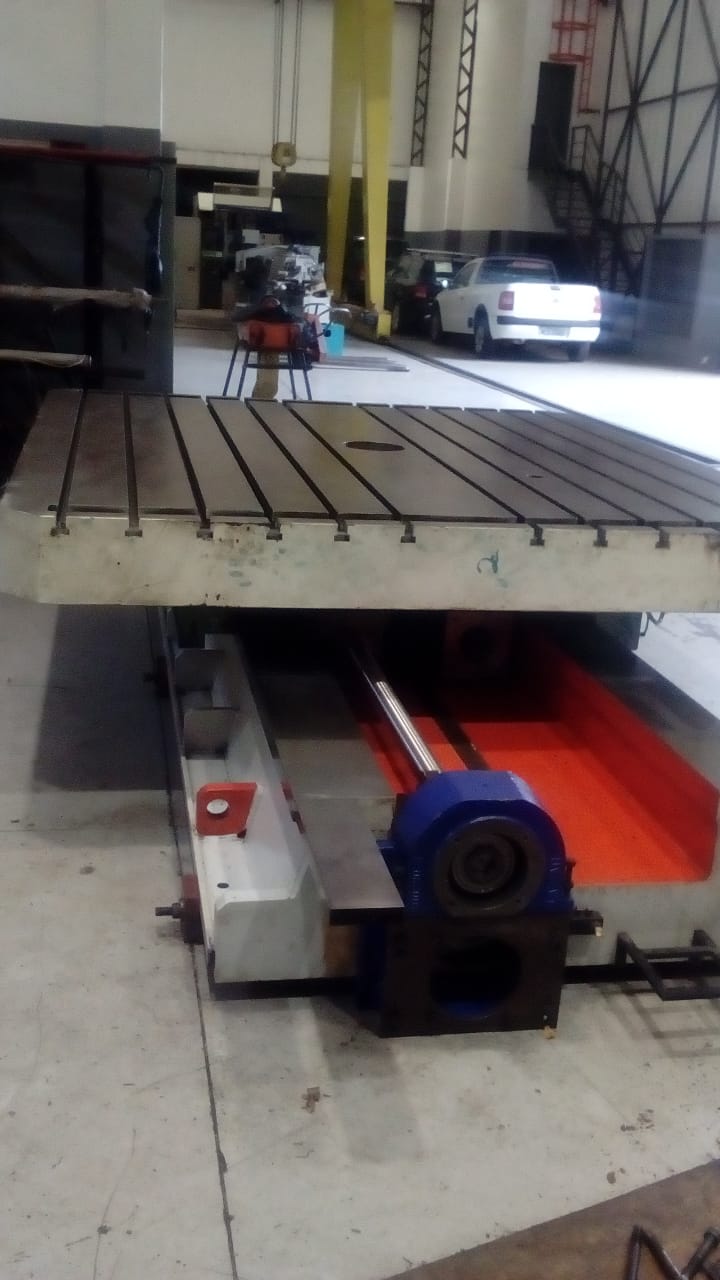 Etapas do Retrofit
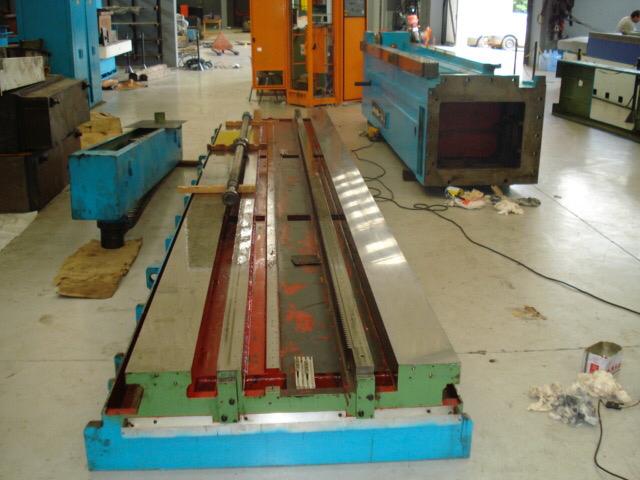 Etapas do Retrofit
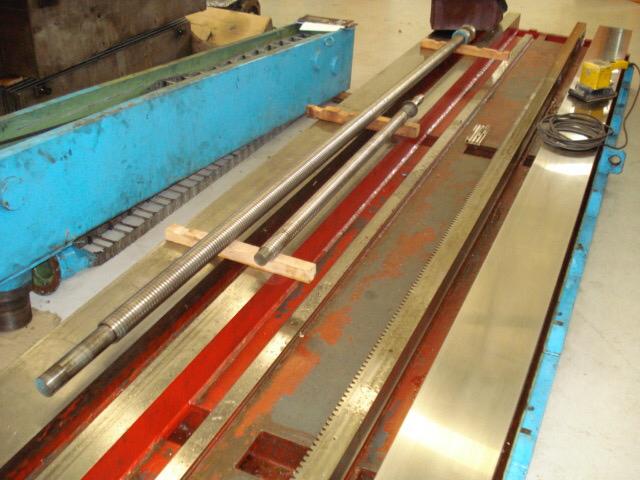 Etapas do Retrofit
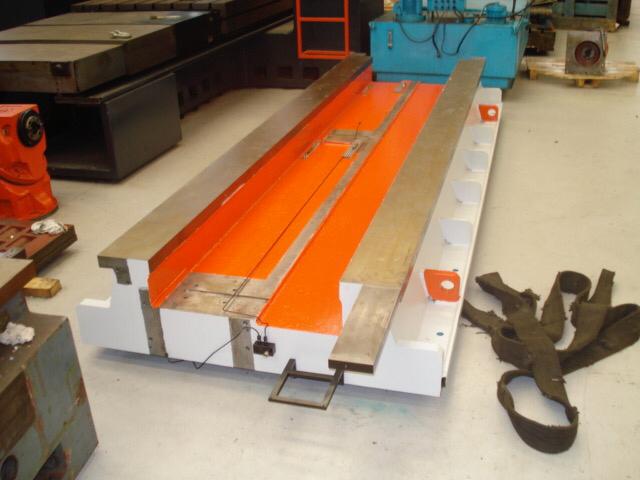 Etapas do Retrofit
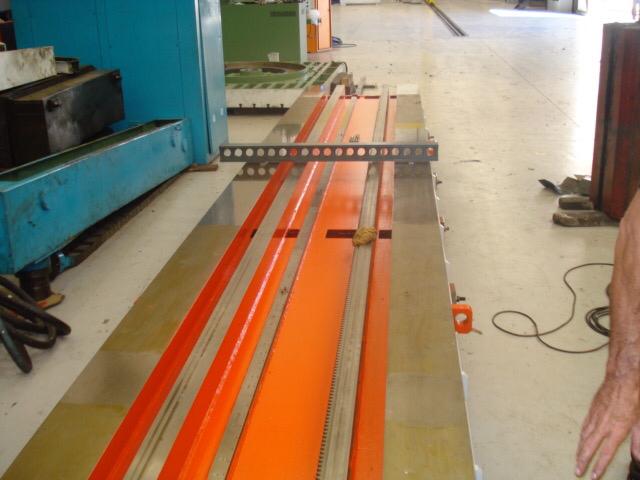 Etapas do Retrofit
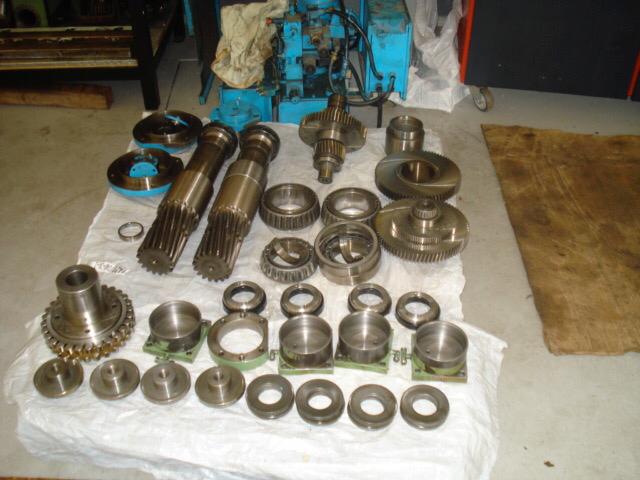 Etapas do Retrofit
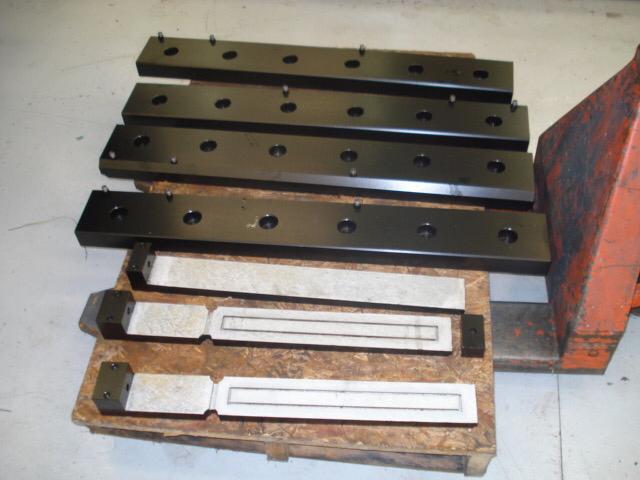 Etapas do Retrofit
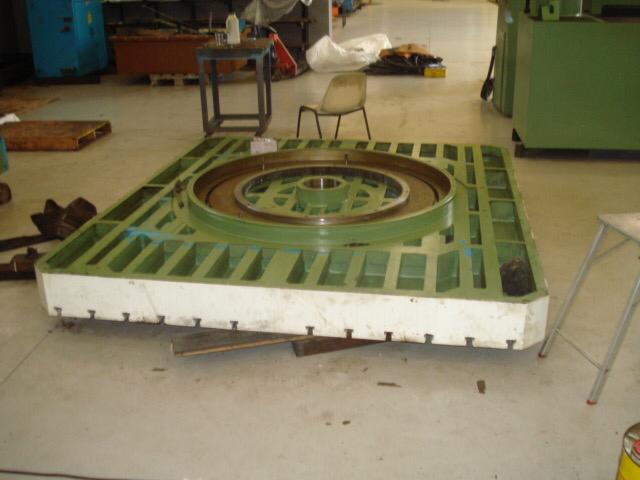 Etapas do Retrofit
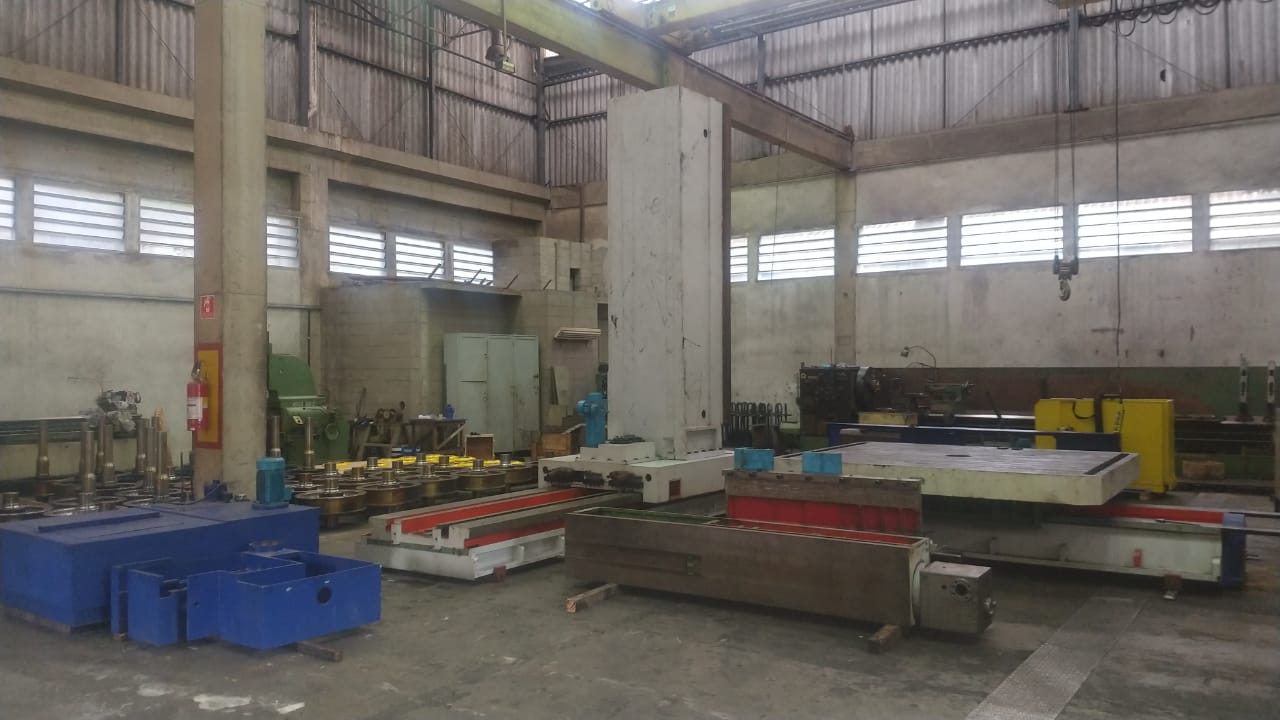 Etapas do Retrofit
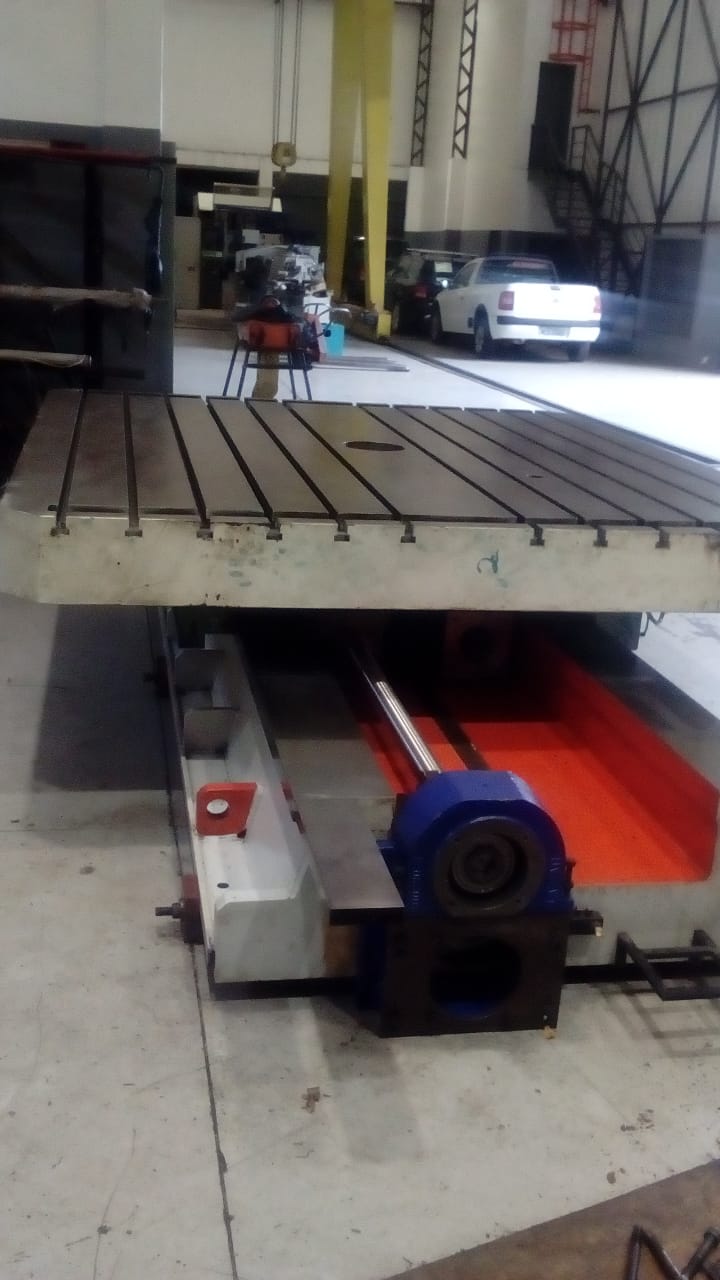 Etapas do Retrofit
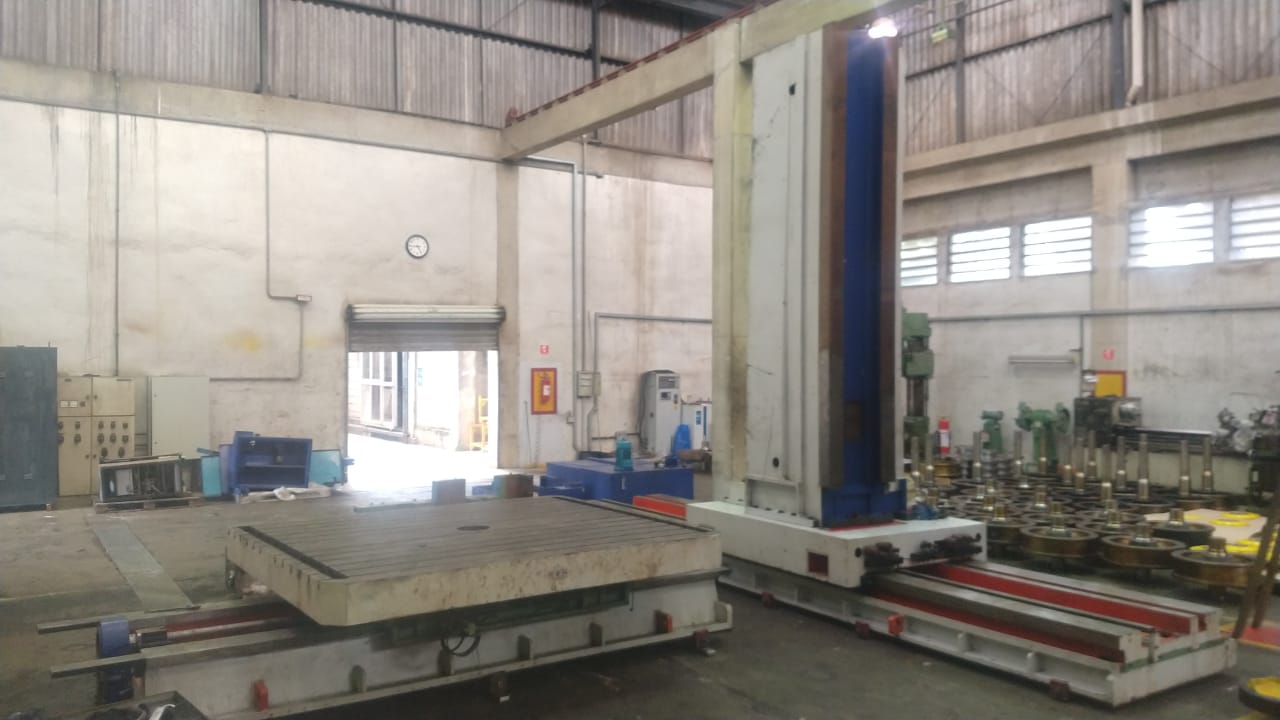